MOLES
Molar Mass
Lesson Objectives:
Determine the number of atoms in a molecule
Calculate the molar mass of elements and compounds
Stoichiometry
The study of the amounts of reactants and products in chemical reactions (the study of chemical recipes).
Chemical Formulas
Subscripts: number of atoms in a formulaCoefficients: TOTAL number of molecules or compoundsEx.  3Ca3(PO4)2
{
Ca3(PO4)2
PO4
Ca
P=2 O=8
Ca
Ca3(PO4)2
PO4
1
Ca
Ca3(PO4)2
Ca = 9   P= 6   O= 24
Example
NH4NO3 
3Al2(SO4)3
N= 2   H= 4   O= 3
SO4
SO4
SO4
Al= 6   S= 9   O= 36
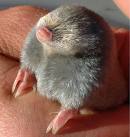 The mole (mol)
Unit that measures the amount (number of particles) of a substance
1 mol = 6.02 x 1023 particles (things)
1 mol = gram formula mass
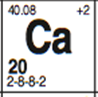 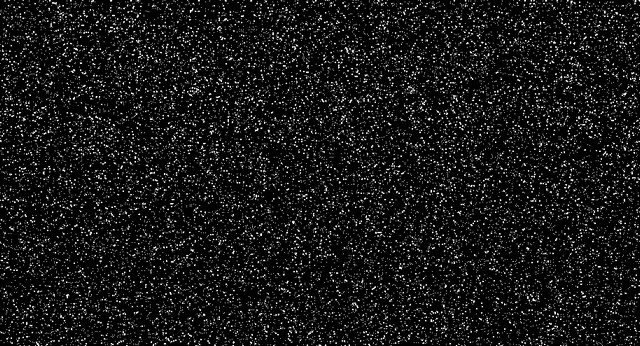 1 mol
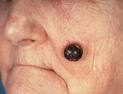 The mole
12 eggs = 1 dozen eggs6.02 x 1023 eggs = 1 mol of eggsExample:3 dozen roses = 3 (12) = 36 roses3 mol roses = 3 (6.02 x 1023 ) = 1.8 x 1024 roses
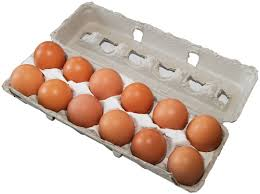 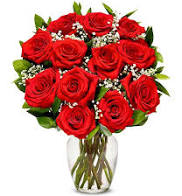 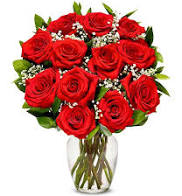 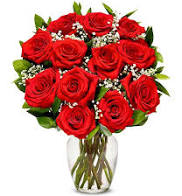 Molar Mass (gram formula mass)
Mass of the formula expressed in grams
Equal to 1 mole
Units (g/mol)
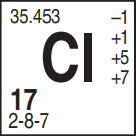 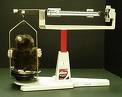 Molar Mass Examples: Elements
What is the molar mass of iron?What is the molar mass of copper?
55.8 g/mol
63.5 g/mol
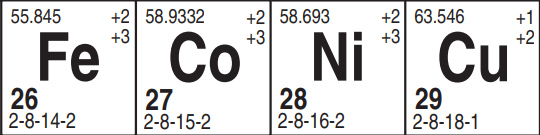 Calculating Molar Mass (gfm)
Count the atoms in the compound
Look up mass of each atom on periodic table
Multiply mass by the # of atoms of each element
Add up the total mass
Molar Mass Examples: compounds
What is the molar mass of water?What is the gram-formula-mass of calcium chloride?
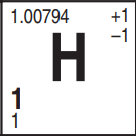 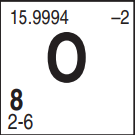 H2O = 2(1.0) + 16.0 = 18.0g/mol
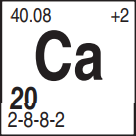 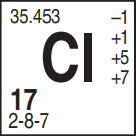 CaCl2 = 40.1 + 2(35.5) = 111.1 g/mol
Determine the number of atoms in a moleculeCalculate molar mass
Calculating Moles
Lesson Objectives:
Calculate moles given the number of grams
Calculate grams given the number of moles
Mole Conversions: grams to moles
Use MOLE FORMULA	from Table TGiven mass is the mass in grams of the sample
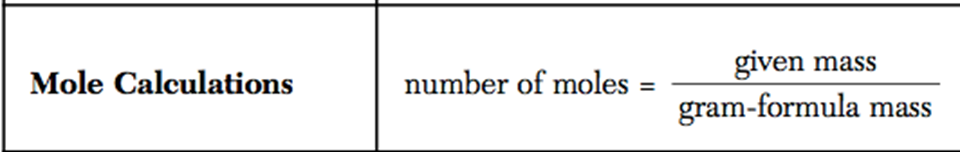 Think About it...
If 1 mole of carbon is 12.o grams, how many moles would 24.o grams be?
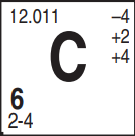 Converting from grams to moles
Calculate the GFM for the compound. (round to nearest tenth)
Plug the given value and the GFM into the “mole calculations” formula and solve for the number of moles.
Example 1:
How many moles are in 39.0 grams of LiF?
mol =  39.0 g      25.9 g/mol
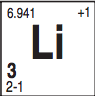 Li = 6.9g
F = 19.0g
+
= 25.9g/mol
=  1.51 mol
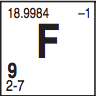 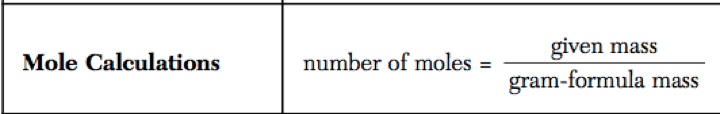 Example 2:
What is the number of moles of potassium chloride present in 148 g?
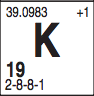 mol = 148  g
     74.6 g/mol
K= 39.1g
Cl= 35.5 g
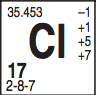 +
= 1.98 mol
= 74.6 g/mol
Think About it...
If the mass of one mole of 1 mole of Lithium is 6.9 grams, how much would the mass be for 2 moles of lithium?
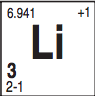 Mole Conversions: moles to grams
Use the same mole formula to solve for grams by setting mole over 1 and cross multiplying
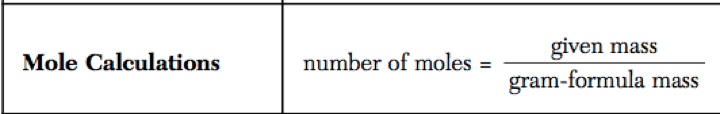 Example 3:
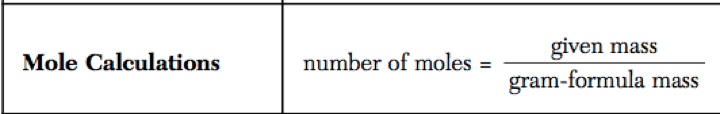 What is the mass of 2 moles of Li?
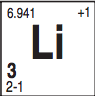 =  x
2 mol
1
6.941 g/mol
= 13.88 g
Example 4:
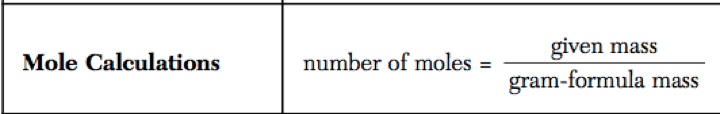 What is the mass of 4.5 moles of KOH?
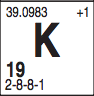 K= 39.1 g
=  x
O= 16.0 g
4.5 mol
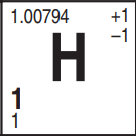 H= 1.0 g
1
56.1 g/mol
+
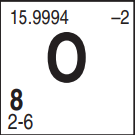 = 56.1 g/mol
= 253.5 g
= 250 g
Example 5:
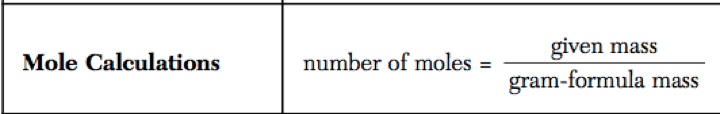 What is the mass of 0.50 mol of CuSO4?
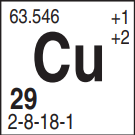 Cu= 63.5 g
=  x
S= 32.1 g
.50 mol
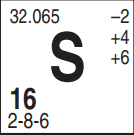 O= 16.0 x 4= 64.0 g
1
159.6 g/mol
+
= 159.6 g/mol
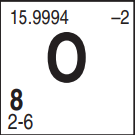 = 79.8 g
= 80. g
Calculate moles given the number of grams
Calculate grams given the number of moles
MOLE RATIOS
Lesson objectives:
Calculate mole ratios for chemical reactions
Chemical recipes
Mix + 2 Eggs + 1 cup water   →      Cake         Reactants		             ProductsJust like a recipe in a chemical Rx you can double, triple, halve etc. the amounts of the ingredients to change how much product you make
Chemical recipes
Mix + 2 Eggs + 1 cup water   →     1 Cake         Reactants		             ProductsExample:
2 Mix → 2 Cakes
6 Eggs → 3 Cakes
Chemical reactions
4Al + 3O2   →    2Al2O3     reactants         productsCoefficients: How many MOLES of the substance are needed in a reaction.
Example:
If you double the H2 in the reaction below, how much H2O do you produce?
2H2   +  O2  →  2H2O
8 H’s
8 H’s
4 O’s
4 O’s
4H2   +  2O2  →  4H2O
Example
If you triple the N2 in the reaction below, how much NH3 do you produce?  N2    +   3H2  →    2NH3
3N2    +   9H2  →    6NH3
Relating Moles
To relate moles of one substance to another, simply create a proportion:
4Al + 3O2 🡪  2Al2O3

If 3 moles of oxygen react, how many moles of Aluminum oxide form?   
If 4 moles of aluminum react, how many moles of oxygen are needed?  
If 4 moles of aluminum oxide are formed, how many moles of oxygen were used? 
If 8 moles of aluminum react, how many moles of oxygen are needed?
2
3
6
6
Calculating Mole Ratios
Set up a ratio of moles (proportion) of SUBSTANCES in the balanced equation to the ACTUAL MOLE values and solve for the unknown
Check to make sure the new ratios are the same as the original ratios….remember from our POGIL, the ratios  can’t change!!!
Example: (I do)
How many moles of oxygen are consumed when        0.6 moles of hydrogen burns to produce water?2 H2(g)  +  O2(g)  ➝ 2 H2O
2:1 ratio
0.6 mol H2
x mol O2
2 mol H2  =  1 mol O2
= 0.3 mol O2
0.6 mol H2       x
Example: (We Do)
How many moles of nitrogen gas (N2) would be needed to produce 10 moles of ammonia (NH3) in the following rx? 
 N2(g)  +  3H2(g)  ➝ 2NH3
1 mol N2  =  2mol NH3
x mol N2
10 mol NH3
x mol N2       10
1:2 ratio
= 5 mol N2
Example (You Do)
If 12 moles of C3H8 react completely, how many moles of H2O are formed in the reaction below?	C3H8  + 5O2  → 3CO2  +  4H2O
X mol H2O
12 mol C3H8
1:4 ratio
=48 mol H2O
Calculate mole ratios for chemical reactions
Balancing Reactions
Lesson Objectives:
Analyze reactions for conservation of mass
Balance chemical reactions using coefficients
Think about it…..
How would the mass of the reactants compare to the mass of the products in this balanced equation?
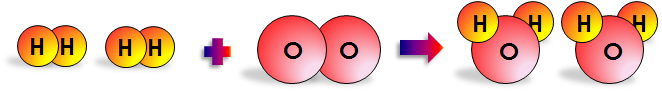 Law of Conservation of Mass
In all chemical reactions there is a CONSERVATION of mass, energy, and charge “what goes in must come out”
The number of ATOMS of each element must be EQUAL on BOTH SIDES                           of the equation.
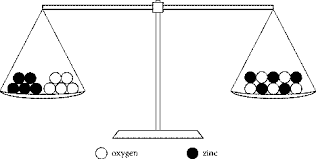 Conservation of mass
An unbalanced equation does not show conservation of mass.					H2  +   O2   →  H2O
2g  +  32g   ≠   18g
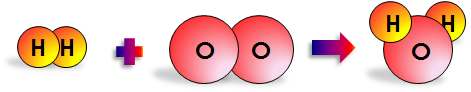 Conservation of Mass
A balanced equation shows conservation of mass.			
2H2   +  O2    →  2H2O
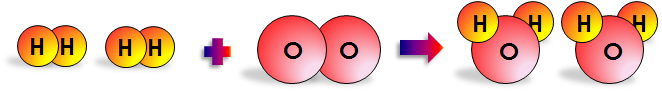 2(2g)  +  32g   =  2(18g)
36g       =  36g
Balancing Equations
Balance with COEFFICIENTS ONLY
             H2  +  O2  →  H2O
**NOTE: WE NEVER CHANGE THE SUBSCRIPTS IN A FORMULA!
2
H2   +  O2  →  H2O
2
Steps for Balancing Equations
Balance using the smallest whole number coefficients (reduce if not)
Check to see if each atom is balanced (same # on both sides of the reaction
Example (I do)
3
2
N2    +    H2  →    NH3
Find the least common multiple of 2 and 3 = 6
N =
H =
2
2
2
6
N =
H =
1
3
2
6
Example (We Do)
3
2
3
2
Al +     CuCl2  →     Cu +     AlCl3
Find the least common multiple of 2 and 3 = 6
Al =
Cu =
Cl =
2
3
6
Al =
Cu =
Cl =
1
1
2
2
3
6
1
1
3
Example: (You Do)
2
2
H2   +	  O2   →   H2O
Example with polyatomics
2
2
BaCl2  +  AgNO3 →  Ba(NO3)2  +  AgCl
If a group of elements are the same on both sides of the equation, you can balance the entire group instead of each individual atom.
Analyze reactions for conservation of mass
Balance chemical reactions using coefficients
Types of chemical reactions
Lesson objectives:
Determine the type of chemical reaction
Complete single replacement reactions
Complete double replacement reactions
Types of Chemical Reactions
Synthesis: 				A + 2B → AB2Decomposition:  			AB2 → A + 2BCombustion:	        	CH4 + O2 → CO2 + H2OSingle Replacement:	AB + C → CB +ADouble Replacement:	AB + CD →  AD + CB
[Speaker Notes: Notice synthesis and decomposition are opposites. Also, combustion can have any carbon compound as a reactant.]
Synthesis Reaction
4Li + O2  →  2Li2O

2 reactants forming 1 product
Decomposition Reaction
2AuBr3  →   2Au   +  3Br2


Opposite of synthesis
1 reactant breaking into multiple products
Combustion Reactions
CH4 + 2O2   →   CO2  +  2H2OOxygen as a reactant… 1st 6 reactions on table E
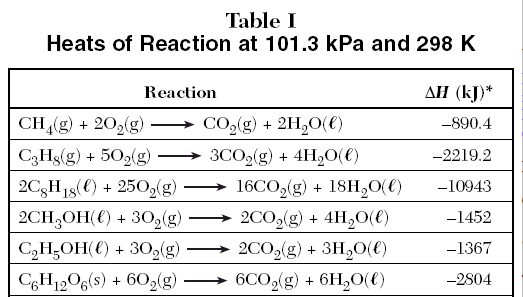 Single Replacement Reactions
Ni + CuCl2   →     NiCl2   +   Cu

A single element replaces another in a compound
Look for a single element on both sides of rx
Double Replacement Reactions
BaCl2(aq) + Na2S(aq)  →  2NaCl (aq) + BaS(aq)
2 substances switch places
2 compounds on either side
Completing a Single Replacement Rx
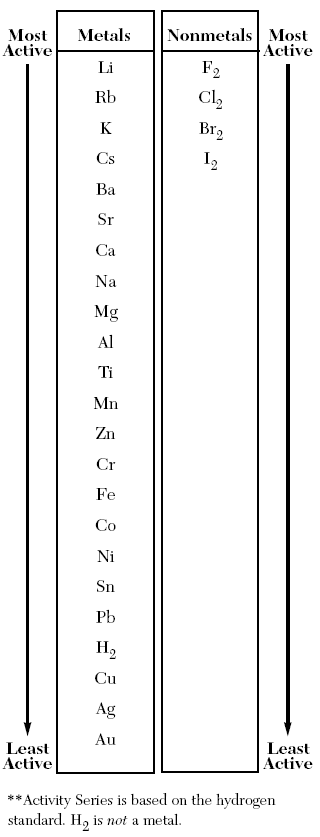 The single element must be higher up on table J than the 1st element in compound
Mg +  HCI →
2
MgCl2  +
H
2
( Mg+2  Cl-1 )
(+2)
2(-1) = 0
Example
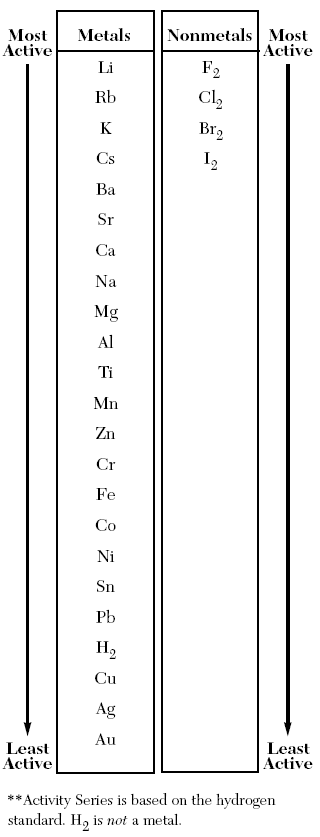 3Li + AlP →
Li3P +
Al
( Li+1   P-3 )
Completing a double replacement rx
3AgCl   +    K3P  →
3KCl
Ag3P  +
( Ag+1   Cl-)
( K+1  P-3 )
Completing a Double Replacement Rx
FeS   +   HCl   →
FeCl2
H2S
( Fe+2 Cl-1 )
( H+1  S-2 )
You should be able to…
Determine the type of chemical reaction
Complete single replacement reactions
Complete double replacement reactions
Limiting Reactants
Determine the limiting reactant and the amount produced in a reaction
Limiting Reactants
Given:  20    	  11      36



1 sandwich =2     1              3
How many sandwiches can I make if I used all of the bread with unlimited other resources?
How many sandwiches can I make if I used all of the cheese with unlimited other resources?
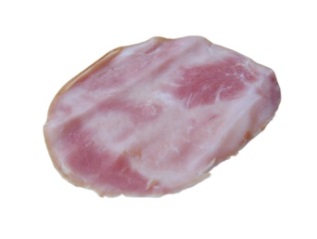 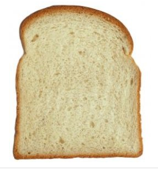 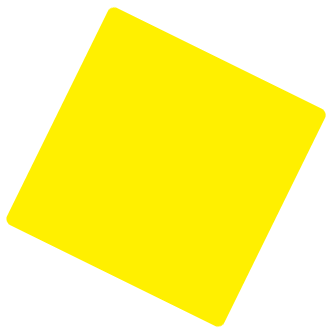 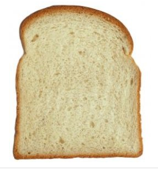 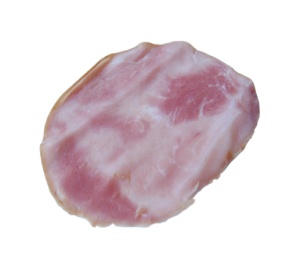 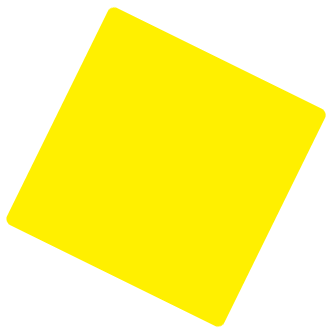 Limiting Reagents
Given: 20              11            36



1 sandwich =  2         1            3
3.  How many sandwiches can I make if I used all of the ham with unlimited other resources?
4. How many sandwiches can I make if I used only what is given?
5.  What ingredient was the limiter? Why?
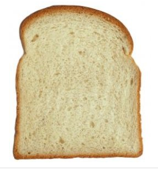 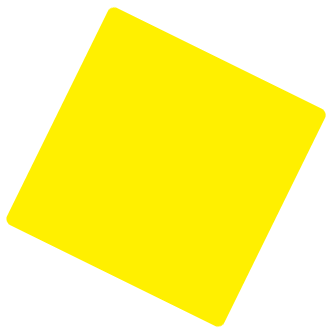 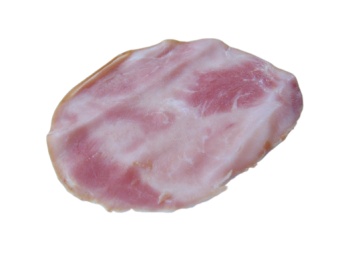 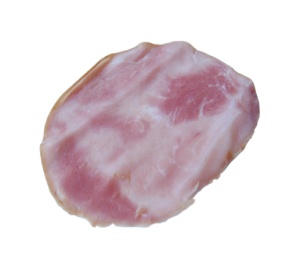 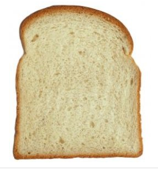 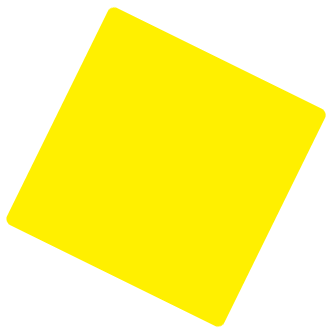 Limiting Reactants Examples
1.   S + 3F2 🡪 SF6
	Suppose you have 4 moles of sulfur and 3 moles of fluorine, which is the limiter and which is in excess? How many moles of SF6 can be produced?

4S produces 4 SF6
3F2 produces 1 moles of SF6 
(F2 Limiter!)
Limiting Reactants Examples
2.   2NH3 + CO2 🡪  (NH2)2CO + H2O
	If 4 moles of ammonia react with 4 moles of carbon dioxide, find the limiter and the amount of urea produced. 
4 moles of ammonia produces 2 urea
4 moles of Carbon dioxide produces 4 urea

Ammonia is the limiter and 2 moles of urea are produced
Limiting Reactants Examples
3.  5Ca + V2O5 🡪 5CaO + 2V
	If 10 moles of calcium react with 3 moles of V2O5. Find the limiter and the amount of  V produced.
10 moles of Ca produce 4V
3 moles of V2O5 produce 6V
Ca is the limiter and 4 mole of V are produced
Determine the limiting reactant and the amount produced in a reaction
Percent Composition
Lesson Objectives:
Calculate the percent composition of a substance
Calculate the percent composition of water in a hydrate
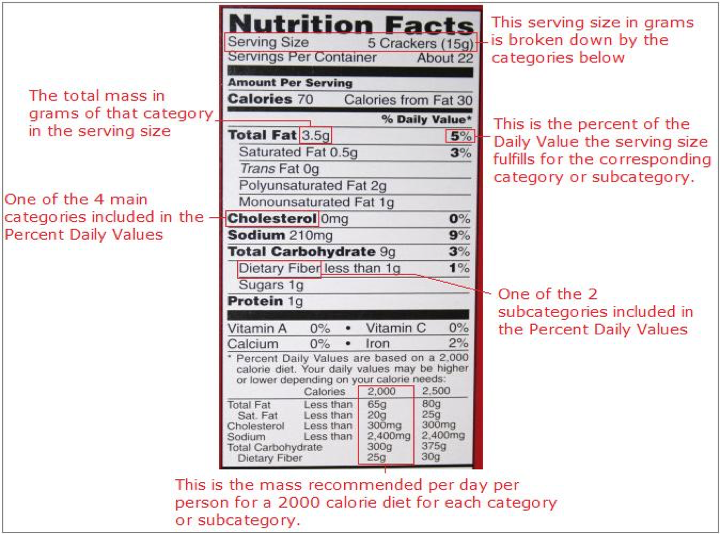 3.5g
65g
X100 = 5%
Percent Composition
Percentage by mass of each element in a compound
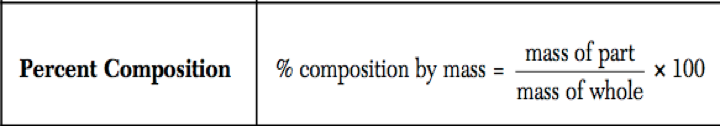 Calculating Percent Composition
Calculate GFM of compound (mass of whole)
Plug into % composition formula
Example
What is the percent composition of Calcium in CaCl2?
gfm= = 111.1 g/mol
GFM CaCl2:  Ca = 40.1g  x  1 = 40.1g				Cl  = 35.5g x 2 = 71.0g
gfm = 111.1 g/mol
% comp= 40.1g              111.1g/mol
36.1%
x  100 =
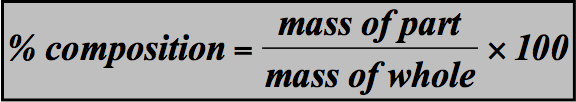 Example
What is the percent by mass of nitrogen in NH4NO3?
N= 14.0g x 2 = 28.0gH= 1.0g  x 4 = 4.0gO= 16.0g x 3 = 48.0g+
28.0g  
80.0g
x  100
= 35.0%
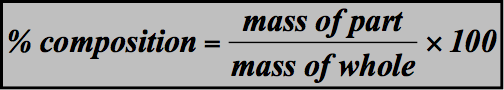 = 80.0g/mol
How does water get trapped in crystal?
Crystal lattices have open spaces where water molecules get trapped.
Water have charged ends that are             attracted to the charged ions in the            crystal
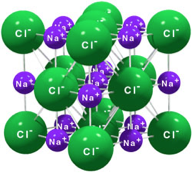 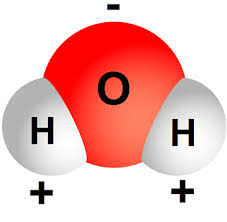 Composition of a hydrate
Hydrate- Ionic solids with water trapped in the crystal lattice. It is written like this:
Ionic Compound’s Formula • n H2O			(n) is a whole number
The dot shows that 5 H2O molecules are attached to 1 CuSO4 molecule.
Ex. CuSO4 . 5H2O
Anhydrate
A crystal with NO WATER trapped inside its lattice (opposite of a hydrate)
Anhydrate example
The crystals in silica gel packet are anhydrous and absorb moisture (water) readily from the air.
Ex. packaged with shoes, electronic              devices, etc.
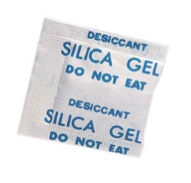 Which is the hydrate and the anhydrate?
Hydrates
The reaction must be performed in a crucible on a clay triangle on a ring stand.
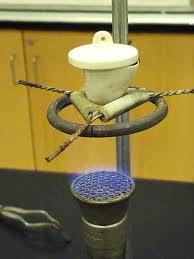 Clean and heat crucibles before use
Careful they get really hot!
Always reheat your sample to ensure all water has left the hydrate
Record all measurements!
Calculate % Composition of Hydrate
Calculate GFM of HYDRATE including the water (mass of whole)
Plug into % composition formula T
**If heated, the water in hydrates evaporates away.  So any difference in starting and ending mass of a hydrate is the mass of the water
Example
What is the percentage by mass of water insodium carbonate crystals (Na2CO3 . 10H2O)?
Step 1- Calculate GFM of Hydrate
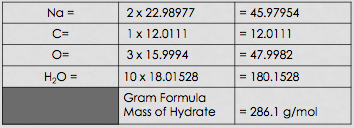 Step 2: Plug Values into Formula
% H2O by mass =   180.2g   X 100 =   		           286.1g
Mass of H2O
63.0 %
Na2CO3 . 10H2O
Mass of hydrated compound
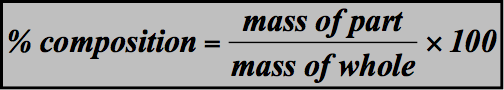 Example
What is the percent by mass of water in BaCl2 . 2H2O?
Ba= 137.3  x 1= 137.3gCl = 35.5 x 2 = 71.0gH  = 1.0  x 4 =  4.0gO  = 16.0 x 2 =  32.0g            =
36.0g
x  100
= 14.7%
244.3g
244.3g/mol
Hydrates
Once the hydrate is heated, you can calculate the moles of water that evaporated, and figure out the formula. The steps are as follows:
Calculate the mass of hydrate, anhydrate and water by subtraction.
Find the moles of anhydrate and water separately.
Find the mole ratio of anhydrate to water (1 to ?).
Hydrate Example:
Data:
Mass of crucible: 28.00 g
Mass of crucible and hydrate: 29.60 g
Mass of crucible and anhydrate: 29.24 g
Calculate the hydrate formula and the percent water if the anhydrate is CuSO4.
Answer
29.60-28.00 = 1.60 g of hydrate
29.24-28.00 = 1.24 g of anhydrate
1.60-1.24 = 0.36 g of water
0.36/1.60 * 100 = 23% water

0.36/18.016 = 0.1998 moles of water
1.24/159.6 = 0.007769 moles of anhydrate
CuSO4.3H2O
Calculate the percent composition of a substance
Calculate the percent composition of water in a hydrate
Determining Empirical & Molecular Formulas
Lesson Objectives:
Determine the empirical formula from the molecular formula
Calculate the molecular from the empirical formula
Empirical Formula (ratio)
Smallest whole number ratio of atoms in a compound (cannot be reduced any further)
Ex. B10G20
B1G2 (empirical formula)
Determining the Empirical Formula
Divide subscripts by the greatest common factorExample: molecular formula = C4H10
Divide by 2 (greatest common factor)
C2H5
Examples: Empirical from Molecular
C6H12O6
N2O4
BaCl2
C2H6
CH3
CH2O
NO2
BaCl2
CH3
CH3
Molecular Formula
“Actual Formula” - the actual number of atoms in a molecule or compound
Whole # multiple of empirical
If the empirical formula is CH4 a molecular formula could be CH4, C2H8, C3H12 etc.
Calculating Molecular from Empirical
Calculate Gram Formula Mass of the EMPIRICAL FORMULA
Divide molecular mass given by the empirical formula mass
Multiply all of the subscripts in the empirical formula by the number (multiple) you calculated in step 2
Example
The empirical formula for ethylene is CH2. Find the molecular formula if the molecular mass is 28.1 g/mol?
empirical mass  CH2 = (1 C X 12.0 g/mol) + (2 H X 1.0 g/mol) = 14.0 g/mol
=28g
28.1 g/mol
C2H4
= 2
(CH2) x 2 →
14.0 g.mol
Example:
What is the molecular formula of a compound that has an empirical formula of NO2 and molecular mass of 92.0 g?
N= 14.0 x 1 = 14.0g
O= 16.0 x 2 = 32.0g
+         =  46.0g/mol
92.0 g/mol
=92g
= 2
46.0 g/mol
N2O4
(NO2) x 2 →
Calculating Empirical Formulas From Percent Composition
Rules:
Find the empirical formula of a compound with 40.92% C, 4.58% H and 54.50% O by mass.
1. Convert the % to grams, assuming the total mass of the sample is 100 grams					4.58gH, 54.50g O, 40.92g C
2.       Convert mass to moles, using atomic masses.


	40.92/12 = 3.40 moles C
	4.58/ 1     = 4.58 moles H
	54.50/16 = 3.4o moles O
3. Divide each element’s moles by the smallest number of moles.

4. Find a whole number ratio.
	
         1 mole C, 1.5 mole H, 1 mole O	
		
		C2H3O2
Example 1
A sample of nitrogen and oxygen contains 1.52 g N and 3.47g O and a molar mass of about 90 grams. Find the empirical and molecular formulas.

1.52g N / 14g = .10857 mol N
3.47g O / 16g = .216875 mol O
NO2
Example 2
Find the empirical and molecular formula of a 41 gram sample with 6.44 grams of Boron and 1.803 grams of hydrogen.

6.44g B / 10.81g = .595 mol B
1.803 g H /1g = 1.803 mol H
BH3 is empirical and weighs (10.8+1+1+1) 13.8 so this is a multiple of 3. Molecular formula is B3H9
Determine the empirical formula from the molecular formula
Calculate the molecular from the empirical formula
Concentration
Lesson Objectives
By the end of this video you should be able to…
Compare concentrated and dilute solutions.
Calculate the molarity of a solution.
Calculate the mass added or volume needed to create a specific concentration of a solution.
Concentration
Concentrated solutions contain large amounts of solutes dissolved in the solvent.
Dilute solutions contain small amounts of solutes dissolved in solvent.
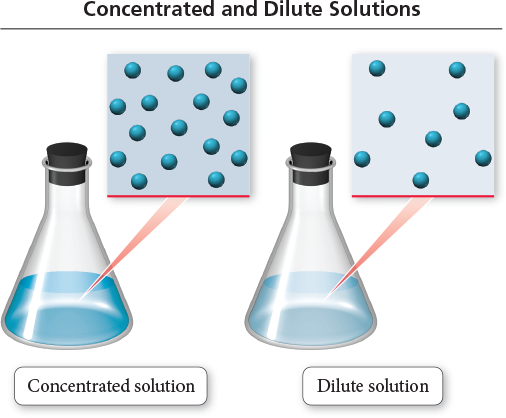 Example
Which is more concentrated?
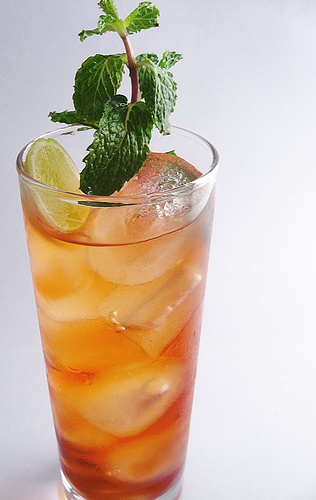 Concentration
On Table G, concentrated solutions are near the top and dilute solutions are near the bottom.
You can add more solvent to a solution in order to dilute the solution.
There are many ways to calculate the concentration of a solution.
mol of solute
L of solution
M =
Molarity (M)
Because volume is temperature dependent, molarity can change with temperature.
The equation can be found on table T.
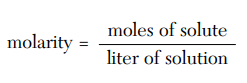 Example:
A solution has  a volume of 2.5 liters and contains 0.70 mol of NaCl.  What is the molarity?M =
.70 mol NaCl
= 0.28M
2.5 L solution
Calculating Molarity and Volume
Calculate the volume needed to create a 2M solution with 3.5 moles of Li2O.

	2 = 3.5 mol
X = 1.75L
x
Calculating Moles and Mass
Determine the moles required to create a 6.0M solution of HCl using 2.0L of solution.
6.0M = x/2.0L
X = 12 moles
Calculating Moles and Mass
Calculate the mass needed to create a 2.50M solution of C6H12O6 (sugar) in 3.00L of solution.
2.50M=x/3.00L
7.50mol = x/180.0g
x = 7.50mol
x = 1350 g
You should be able to…
Compare concentrated and dilute solutions.
Calculate the molarity of a solution.
Calculate the mass added or volume needed to create a specific concentration of a solution.
Percent and Parts Per Million
Lesson Objectives
By the end of this video you should be able to…
Calculate the percent of a solute in solution.
Calculate the parts per million of a solute in solution.
Calculate the mass dissolved to create a specific percent or ppm.
Convert between percent and parts per million.
mass of solute
total mass of solution
Mass Percentage
× 100
Mass % of A =
Example:
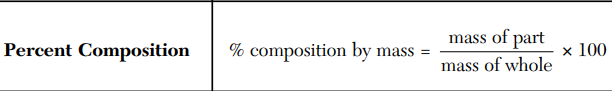 What is the percent by mass of glucose if 2.8 grams of glucose is dissolved in a 100 g solution?  % mass =
2.8 g glucose
x 100
= 2.8 % glucose
100 g solution
Calculate the mass dissolved
Calculate the mass of solute dissolved in 200.0 g of solution in order to create a 35% sugar solution.
x/200 x 100 = 35
x/200  =  35/100
x =  70.g
mass of A in solute
total mass of solution
Parts per Million
× 106
ppm =
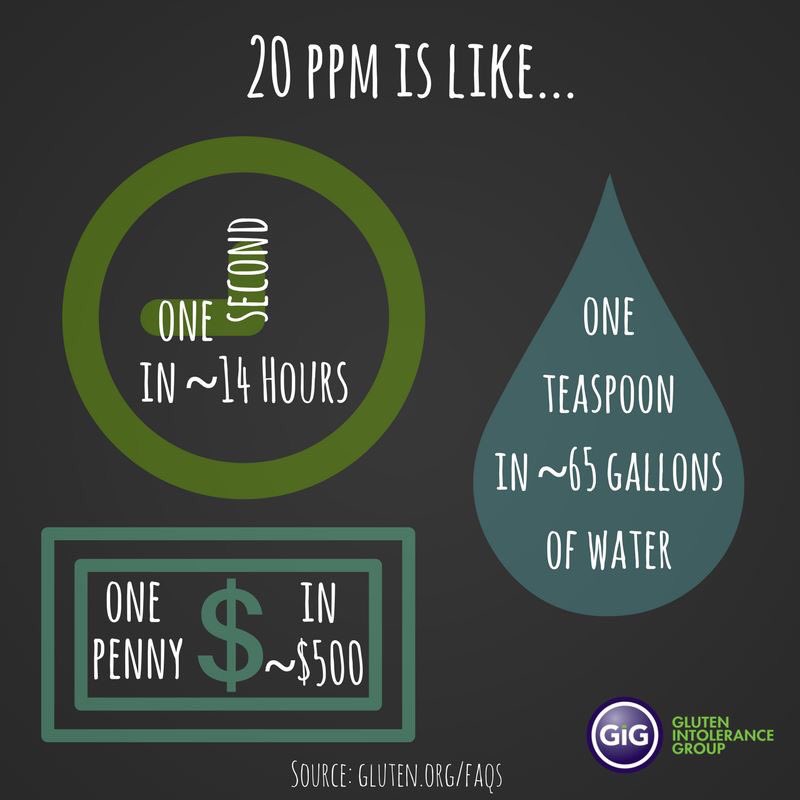 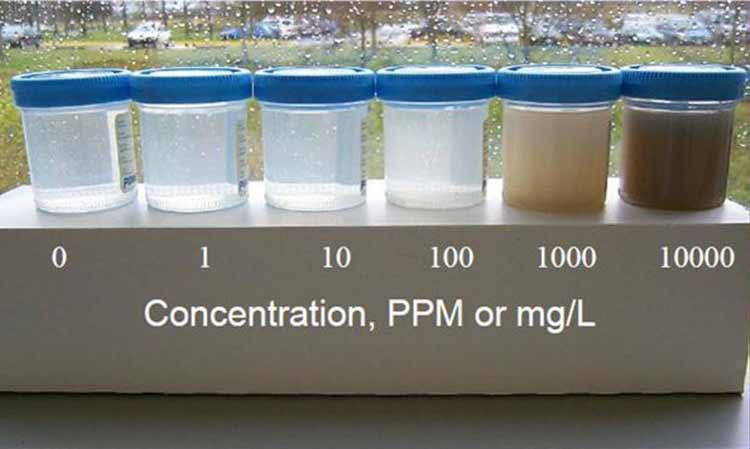 PPM
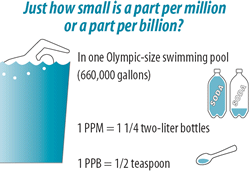 Example
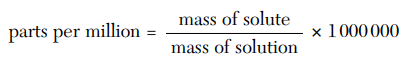 A sample of water is found to contain 0.010 g lead in 15. g solution. What is the concentration in ppm?
ppm =
0.010g lead
x 1,000,000 =
670 ppm
15.g solution
Parts per Million
CO concentration over 70 ppm can cause illness. Over 150ppm can cause death.

Ocean water contains over 35000 ppm of salt.

350ppm of CO2 is considered safe. We are at 380ppm in our atmosphere. Global warming?
Calculate the mass dissolved
Calculate the mass of solute dissolved in 200.0 g of solution in order to create a 15ppm sugar solution.
x/200 x 106 = 15
x/200  =  15/1000000
x =  0.0030g
You should be able to…
Calculate the percent of a solute in solution.
Calculate the parts per million of a solute in solution.
Calculate the mass dissolved to create a specific percent or ppm.
Convert between percent and parts per million.
Colligative Properties
Lesson Objectives
By the end of this video you should be able to…
Define and explain colligative properties including
Freezing point depression
Boiling point elevation
Osmotic pressure
Colligative Properties
Changes in colligative properties depend only on the number of solute particles present, not on the identity of the solute particles.
Colligative Properties of Electrolytes
Since these properties depend on the number of particles dissolved, solutions of electrolytes (which break down into ions in solution) should show greater changes than those of nonelectrolytes. But it also depends on the Molarity.
Boiling Point Elevation
Boiling Point INCREASES when solute is addedEx: Adding salt to water allows you to boil pasta at 102-103ºC
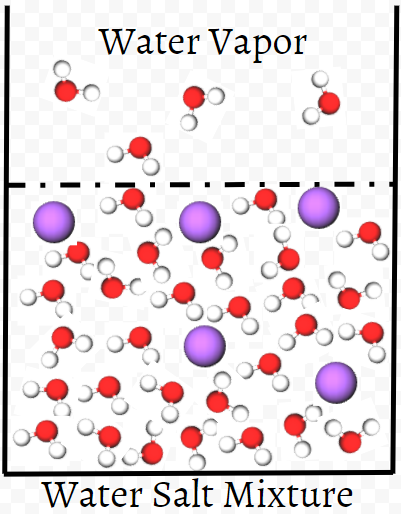 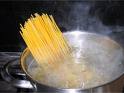 Freezing Point Depression
Freezing Point DECREASES when solute is added 
Ex: Putting salt on roads causes ice to melt because it drops the freezing point below 0ºC.
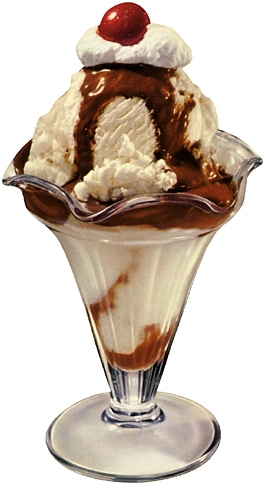 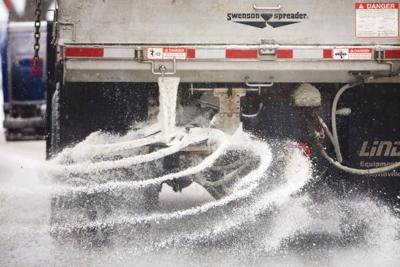 Freezing Point Depression
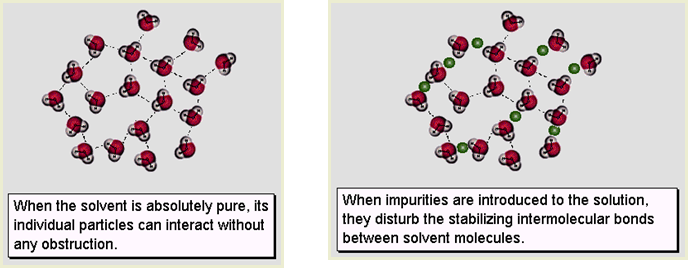 Applications
Salting Icy roadsMaking ice creamAntifreeze in vehicles
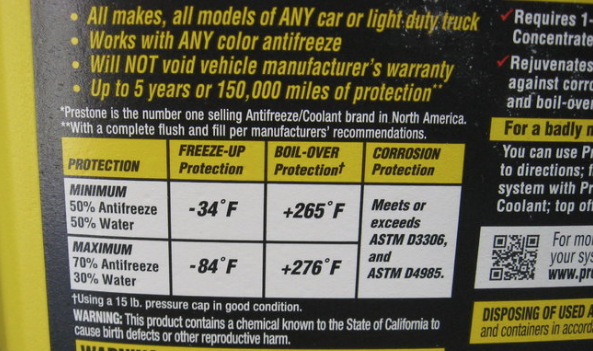 The more particles the greater the effect on BP & FP
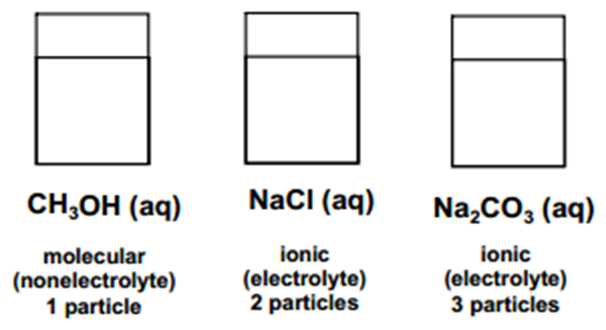 Increasing effect on BP & FP
Example:
What occurs when NaCl(s) is added to water
The boiling point of the solution increases, and the freezing point of the solution decreases.
The boiling point of the solution increases, and the freezing point of the solution increases.
The boiling point of the solution decreases, and the freezing point of the solution decreases.
The boiling point of the solution decreases, and the freezing point of the solution increases.
Example:
Compared to a 2.0 M aqueous solution of NaCl a 3.0 M aqueous solution of NaCl has a(1) lower boiling point and a higher freezing point(2) lower boiling point and a lower freezing point(3) higher boiling point and a higher freezing point(4) higher boiling point and a lower freezing point
Examples
Which compound when dissolved in water, will have the lowest freezing point?
1M NaOH
2M NH3
0.5M Mg3N2
Which compound when dissolved in water, will have the highest boiling point?
CaCl2
NaI
C6H12
Osmosis
Some substances form semipermeable membranes, allowing some smaller particles to pass through, but blocking other larger particles.
In biological systems, most semipermeable membranes allow water to pass through, but solutes are not free to do so.
Osmosis
In osmosis, there is net movement of solvent from the area of higher solvent concentration to the are of lower solvent concentration.
Osmosis in Blood Cells
If the solute concentration outside the cell is greater than that inside the cell water will flow out of the cell.
Osmosis in Cells
If the solute concentration outside the cell is less than that inside the cell, water will flow into the cell.
You should be able to…
Define and explain colligative properties including
Freezing point depression
Boiling point elevation
Osmotic pressure
Double Replacement Reactions
Lesson Objectives:
Complete double replacement reactions to determine if the product is soluble or insoluble (forms a precipitate) using Table F.
Double Replacement Reactions
2 aqueous IONIC compounds mixed together thereactants switch partners
1 product must form a precipitate (insoluble solid) for reaction to take place 
Table F tells you whether products are soluble or insoluble
Pb(NO3)2 (aq) +  NaBr(aq) →  PbBr(s)  +  NaNO3 (aq)
Example:
Pb(NO3)2 (aq) +  2NaBr(aq) →  PbBr(s)  +  2NaNO3 (aq)
Completing a Double Replacement Rxn
Positive ions switch partners
Look up the charges of each ion in the new products and determine the subscripts (compound must = zero)
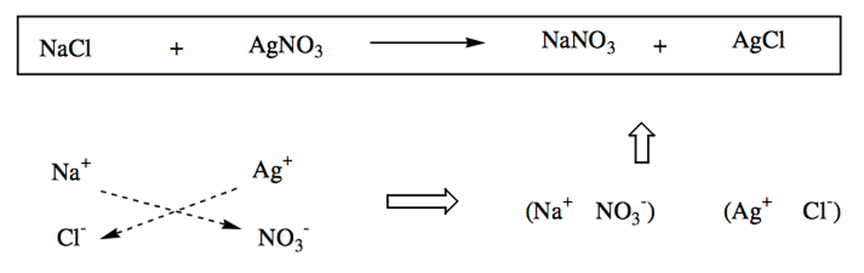 Completing a Double Replacement Rxn
Use table F to determine which (if any) product forms a precipitate.
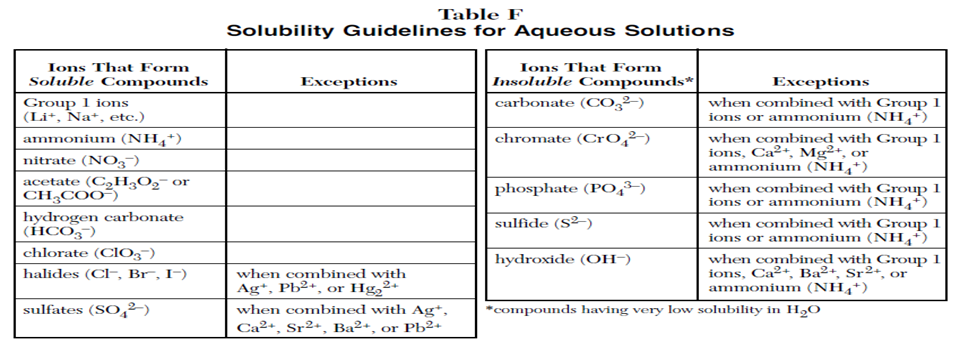 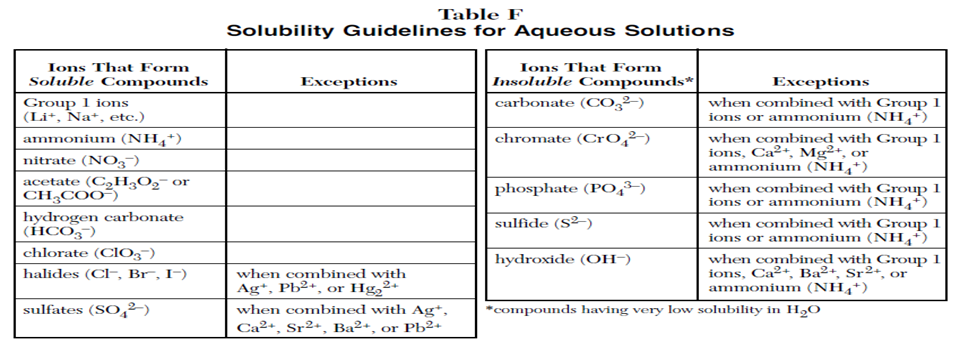 Example:
Complete the following double replacement rx and determine the insoluble product:AgCl(aq) +  Na2SO4 (aq)  →
Ag+1
Cl-1
2Na+1
SO4-2
Ag+1
SO4-2
Na+1
NO3 -1
→
+
2
(s)
(aq)
Example:
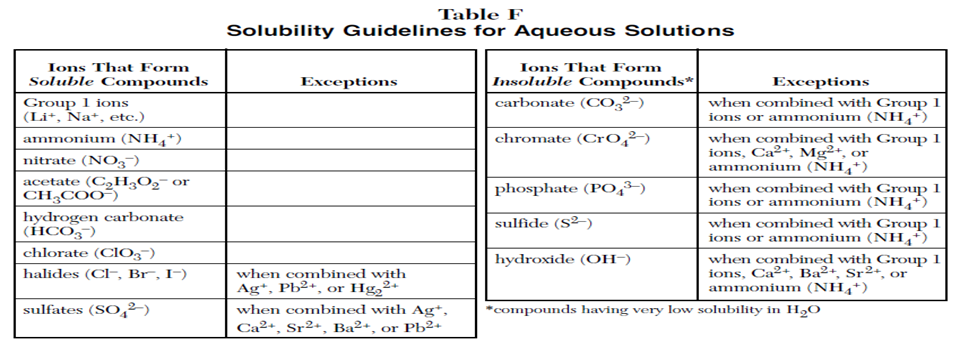 Complete the following double replacement rx and determine the insoluble product:CaBr2(aq) +  MgCO3(aq)  →
Ca+2
Br-1
Mg+2
CO3-2
Ca+2
CO3-2
Mg+2
Br -1
→
+
2
(s)
(aq)
Example:
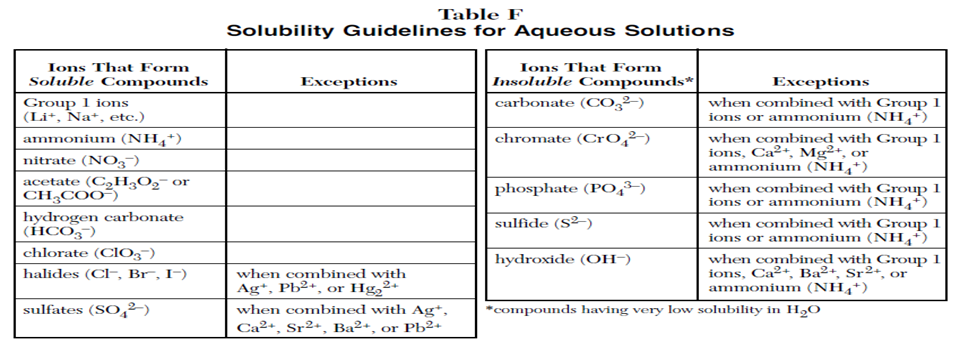 Complete the following double replacement rx and determine the insoluble product:NaNO3(aq) +  AlPO4(aq)  →
Na+1
NO3-1
Al+3
PO4-3
Na+1
PO4-3
Al+3
NO3 -1
→
+
(
)
3
3
(aq)
(aq)
You should be able to…
Complete double replacement reactions to determine if the product is soluble or insoluble (forms a precipitate) using Table F.
Real world Net ionic Equations (that don’t really come up on the Regents Exam)
Ca(NO3)2 + LiOH 🡪 

KNO3 + NaC2H3O2 🡪 

CaCrO4 + Al2(SO4)3 🡪